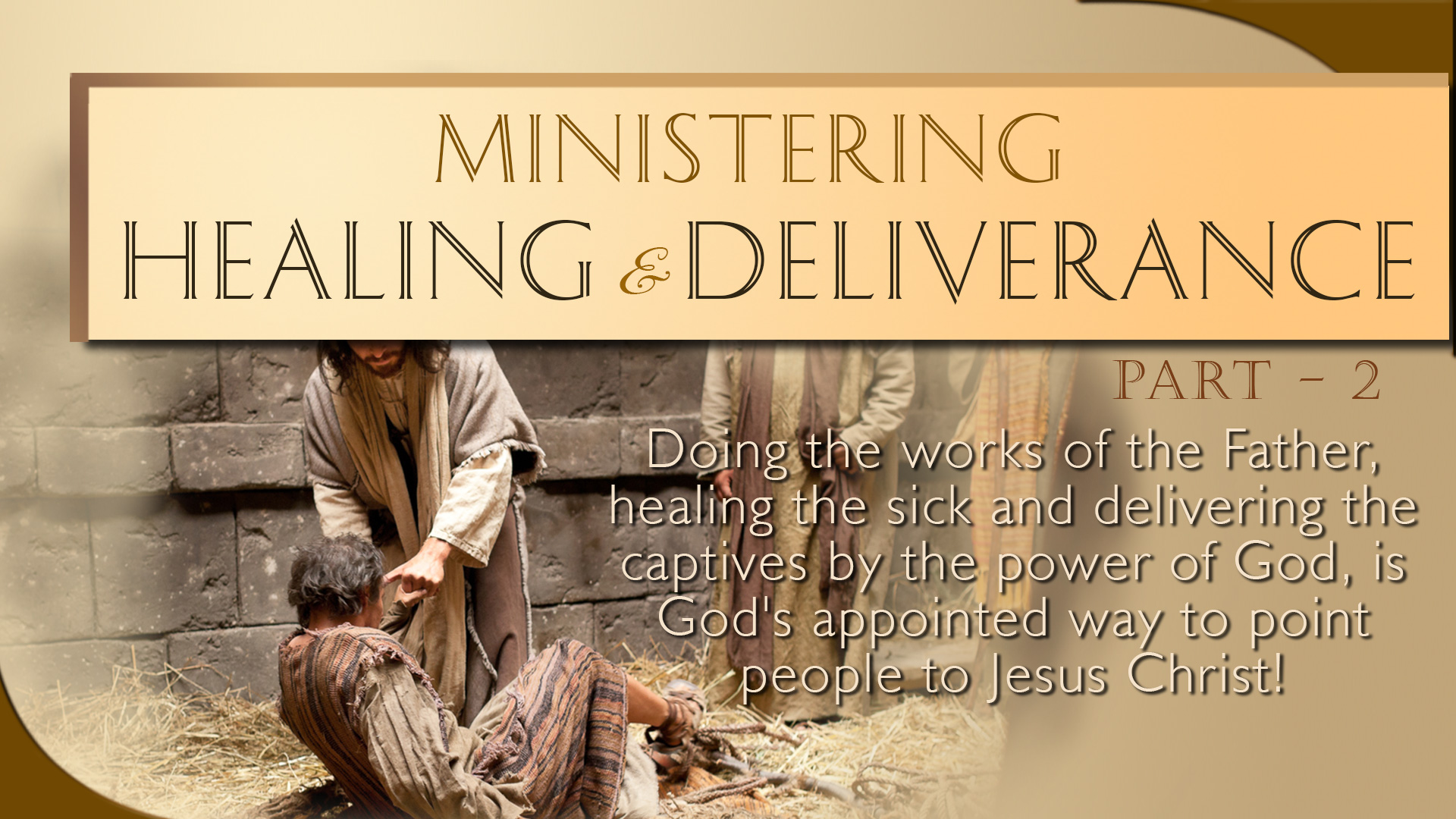 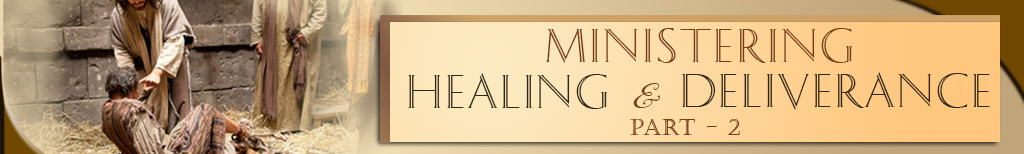 Supernatural healing is in the Person, not in the process that is used! 

Divine healing is in the Presence of God, not the particular method that is used!
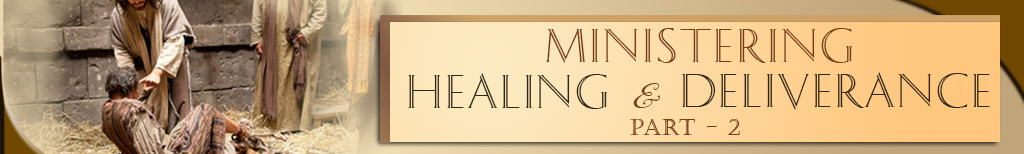 WHY ARE WE NOT DEMONSTRATING MORE OF GOD’S POWER?
#1, Lack Of Knowledge (Isaiah:13a  Hosea 4:6a)
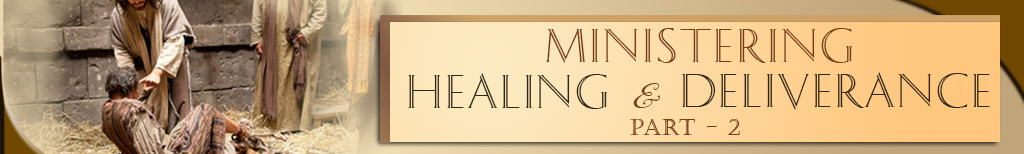 WHY ARE WE NOT DEMONSTRATING MORE OF GOD’S POWER?
#2, Wrong Teaching Concerning The Supernatural (Mark 7:8,9,13)
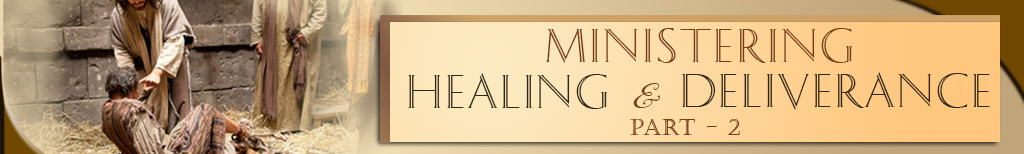 WHY ARE WE NOT DEMONSTRATING MORE OF GOD’S POWER?
#3, Leaving The Miracle Ministry Reserved For An Elite Few
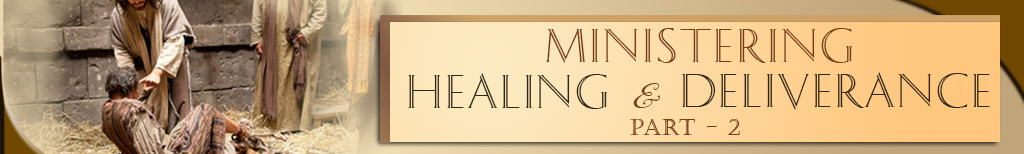 WHY ARE WE NOT DEMONSTRATING MORE OF GOD’S POWER?
#4, Replacing The Supernatural With Modern Substitutes
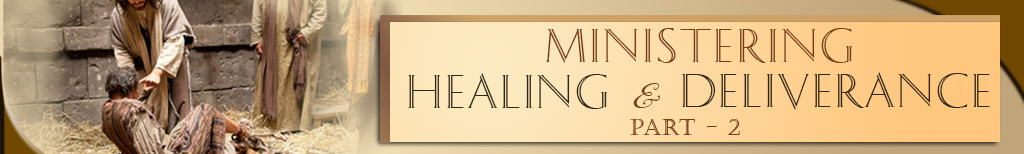 WHY ARE WE NOT DEMONSTRATING MORE OF GOD’S POWER?
#5, Unwilling To Press-In Till We See More Of His Power Displayed (Matthew 11:12)
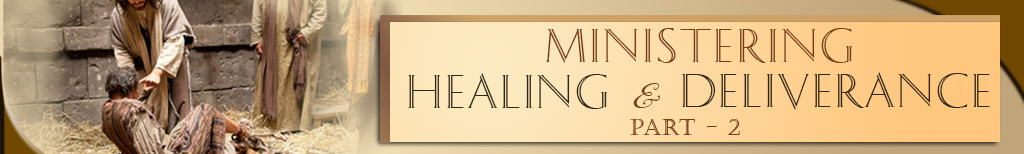 WHY ARE WE NOT DEMONSTRATING MORE OF GOD’S POWER?
#6, Other Roadblocks To The Supernatural
• Not stepping out in faith. 
• Depending on methods instead of His presence. 
• Discouragement from past failure. 
• Improper motives.
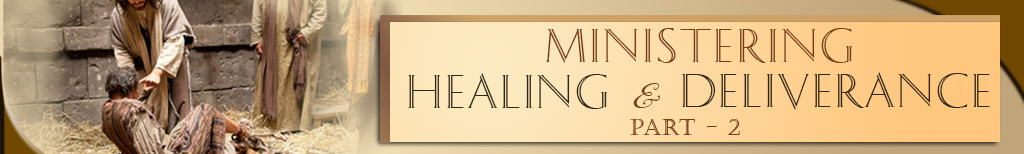 DON'T DEMONIC POWERS ALSO DEMONSTRATE THE SUPERNATURAL?
2 Thessalonians 2:9  

The counterfeit does not discredit the authentic, it only serves to accentuate the value of the authentic.
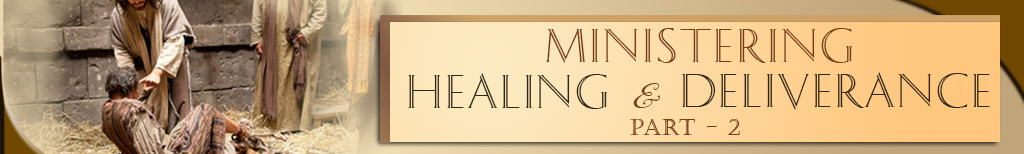 DON'T DEMONIC POWERS ALSO DEMONSTRATE THE SUPERNATURAL?
Moses And The Magicians In Egypt 
(Exodus 7:8-12    Exodus 8:18,19)

Elijah And The Prophets Of Baal

The Ministry Of Jesus (Matthew 12:24-29)
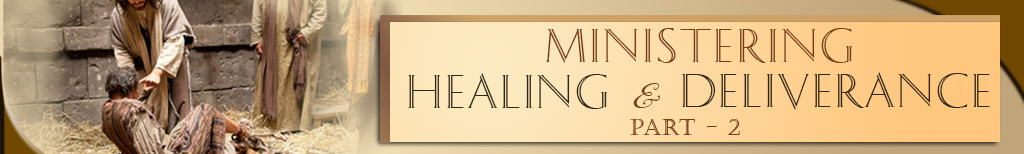 IS ASKING FOR "SIGNS" WRONG?
Matthew 12:38-42    Matthew 16:1-4
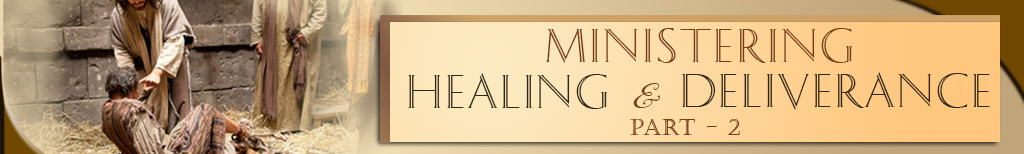 WHAT ABOUT FALSE PROPHETS IN SHEEP'S CLOTHING?
Matthew 7:15-27        2 Corinthians 11:12-15

A, by their fruits you will know them

B, what do they practice? Do they do the will of the Father or do they practice lawlessness?
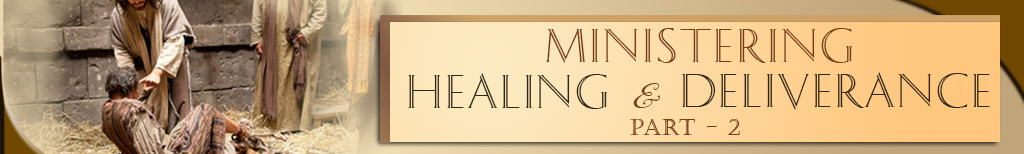 ISN'T ENTERING INTO ETERNAL LIFE MORE IMPORTANT THAN BEING HEALED OR DELIVERED?
Mark 8:36,37            Matthew 5:29,30
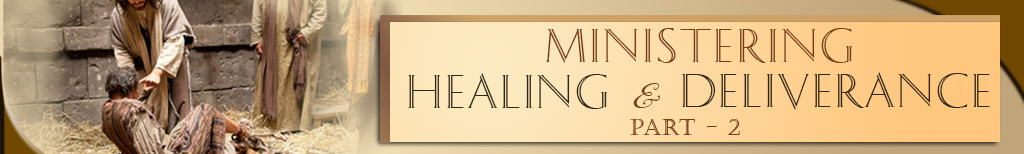 ISN'T DOING GOOD WORKS MORE IMPORTANT THAN DOING MIRACULOUS WORKS?
For a believer doing good works (social and charitable deeds) and doing miraculous works are both equally important. 

Both flow out of God's love working in our hearts.
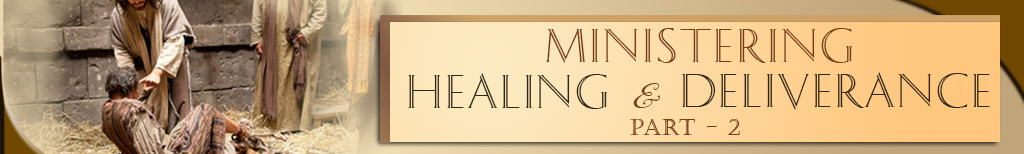 THE MINISTRY OF APOLOGETICS
Peter’s Apologia
1 Peter 3:15        Acts 4:13,14
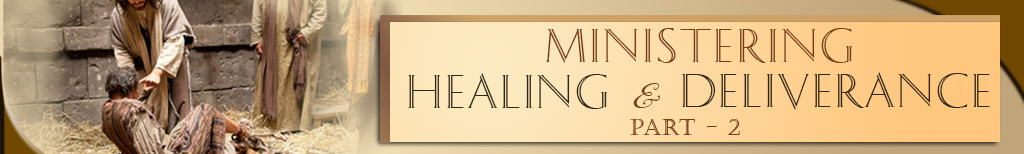 PAUL REASONED AND DEMONSTRATED
Acts 13:6-12      Romans 15:18,19

Paul the apostle combined sound reason and supernatural demonstrations of the power of God, as he ministered, whether to the highly intellectual or to everyday people. We must do the same today.